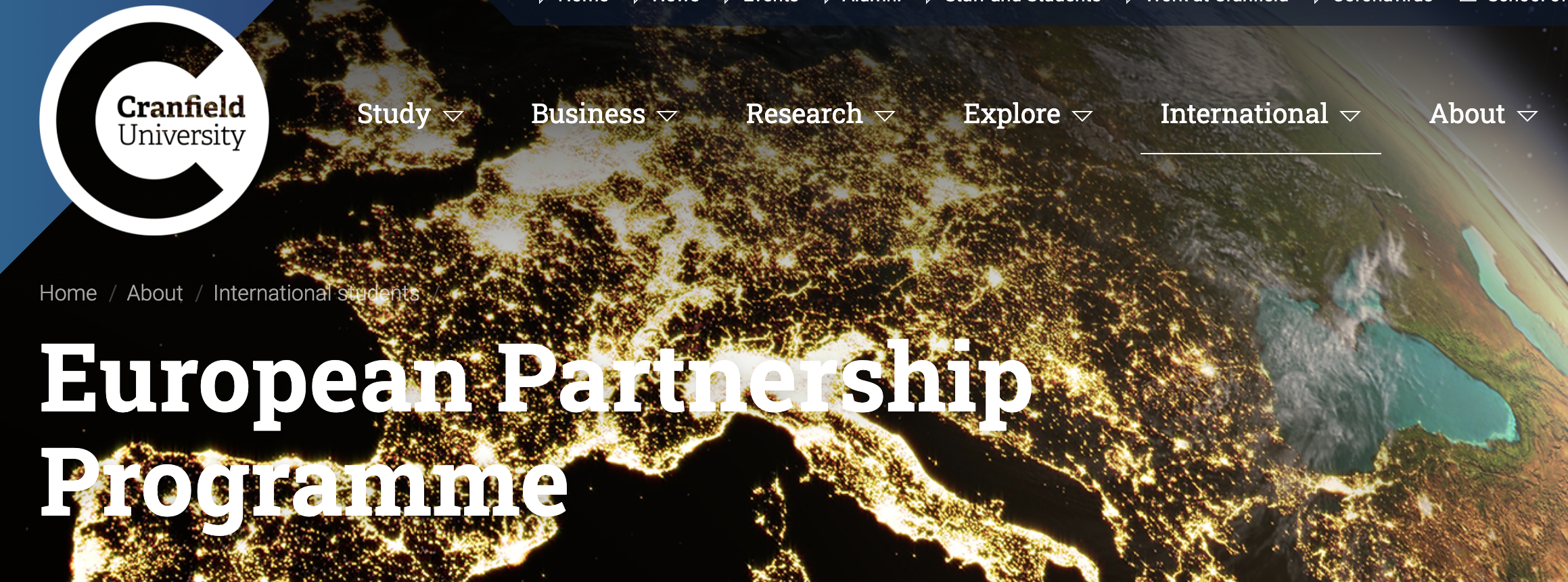 Double degree with Cranfield University
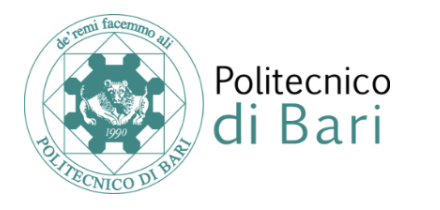 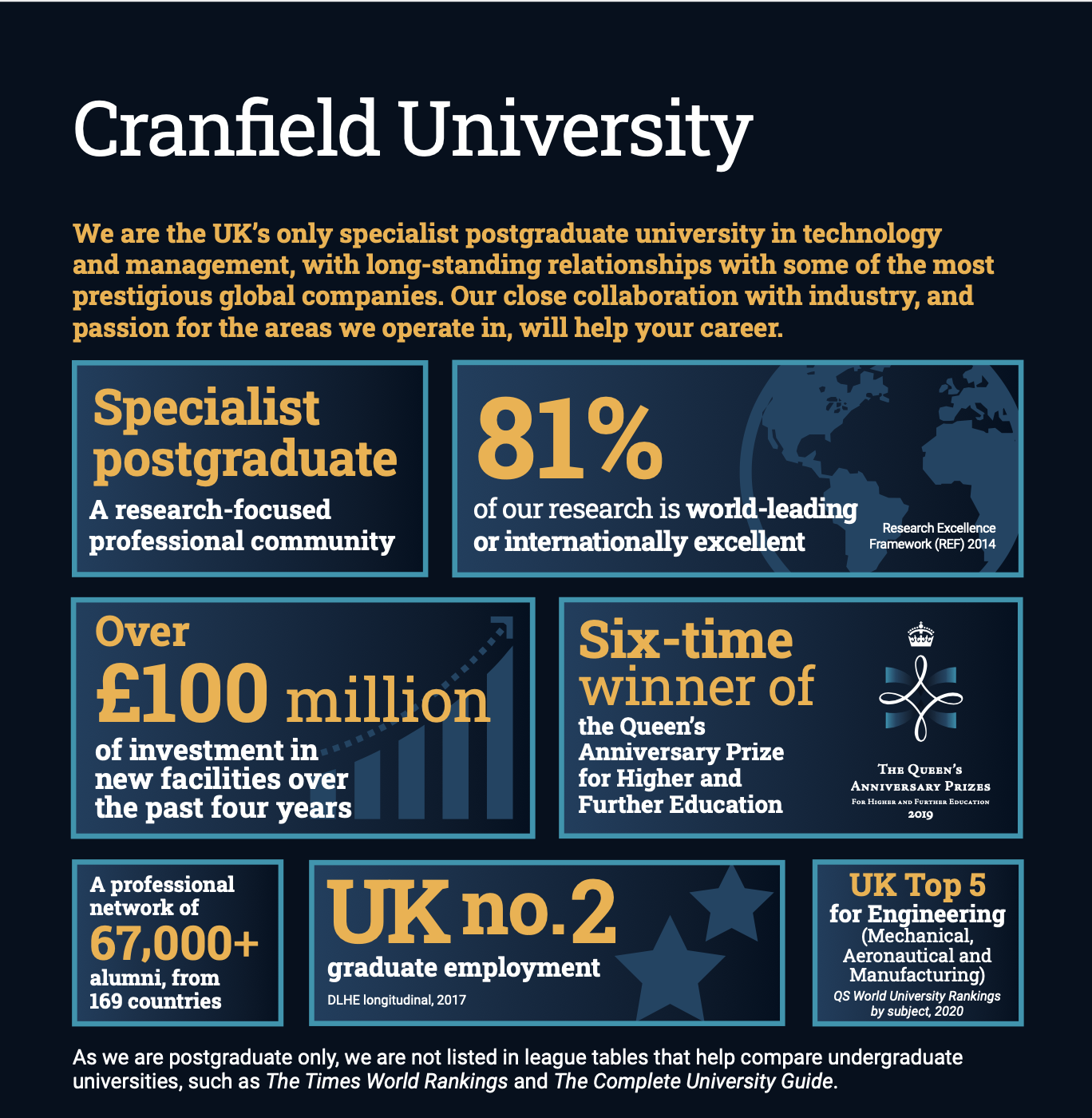 Where is?
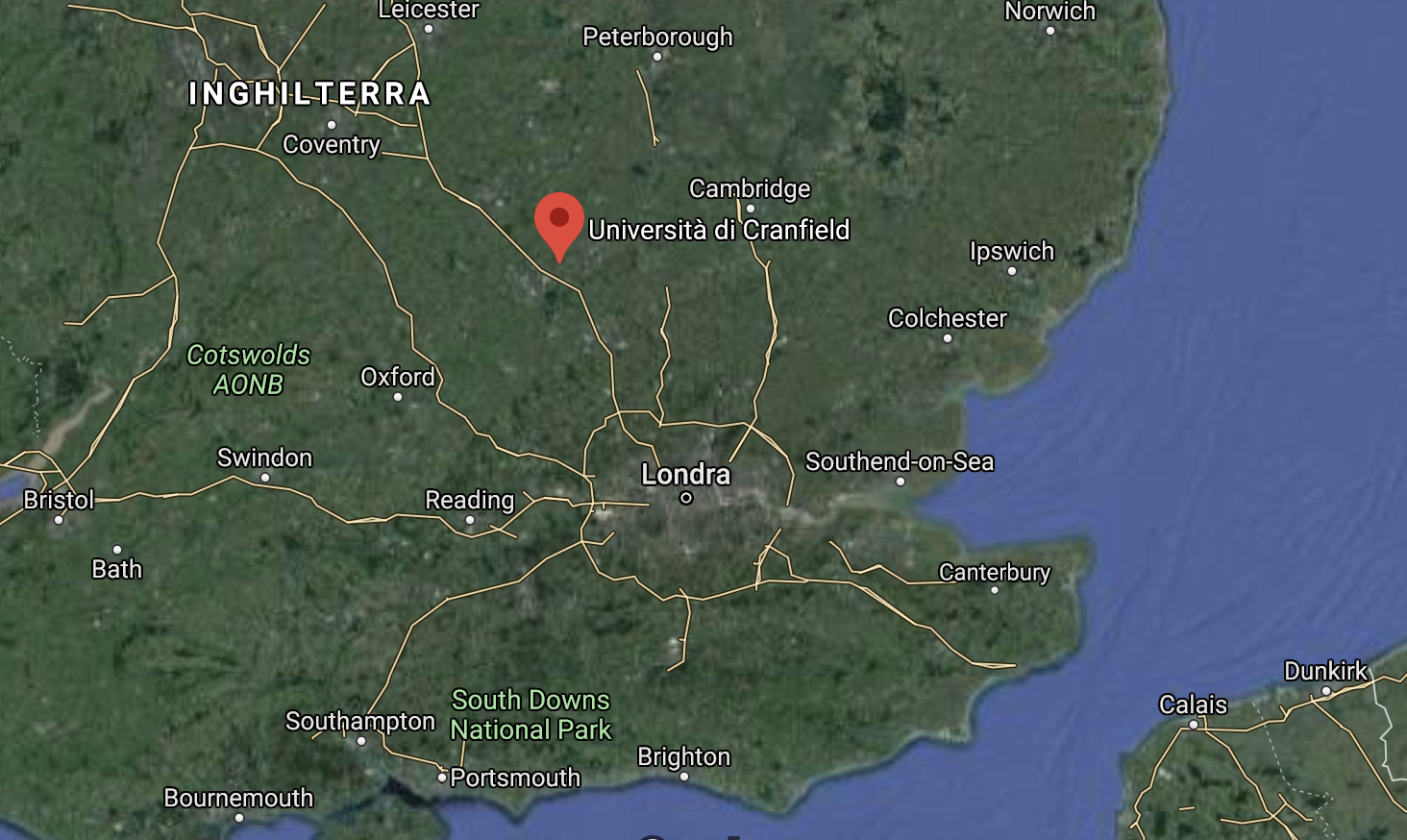 A closer look
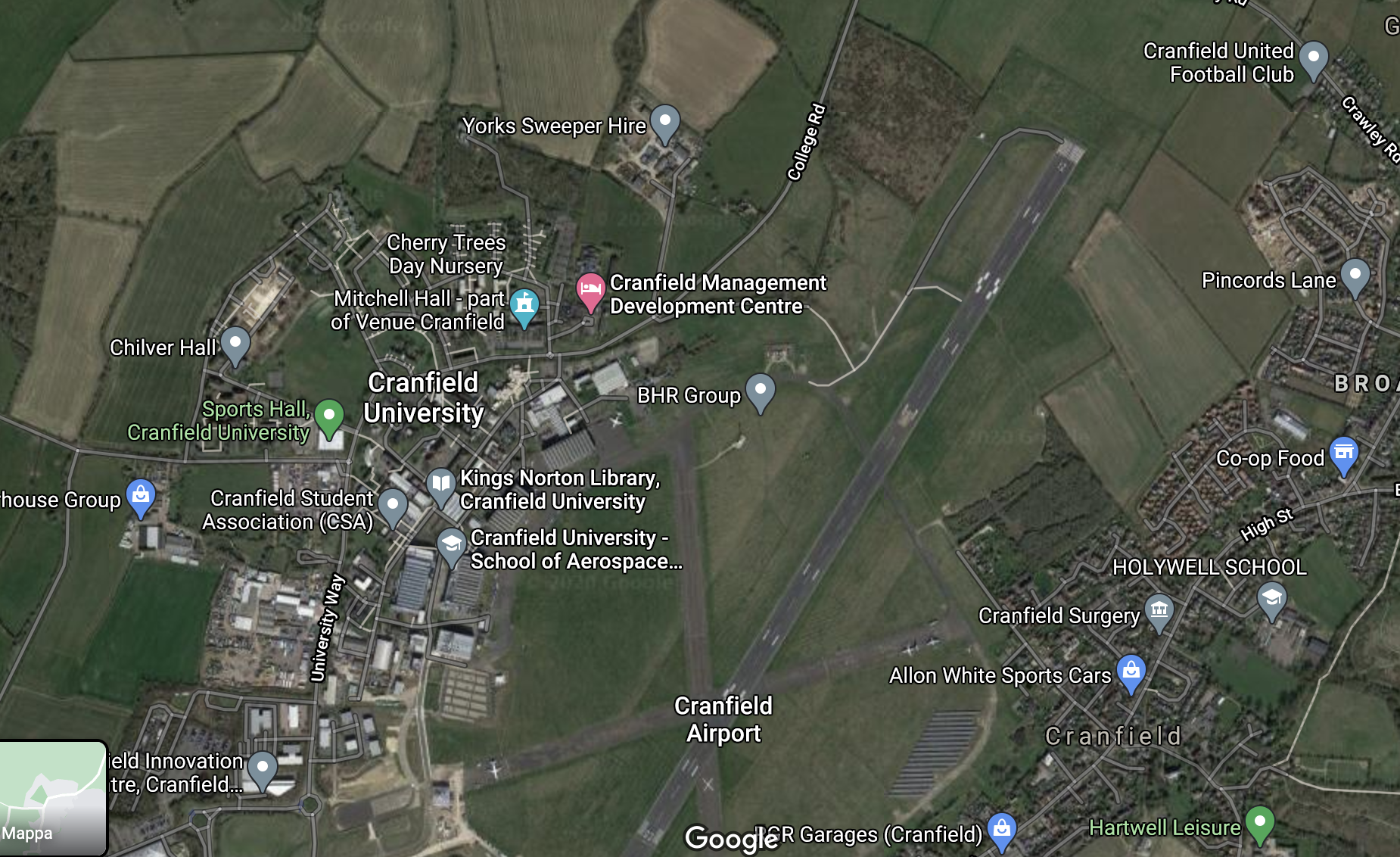 A closer look
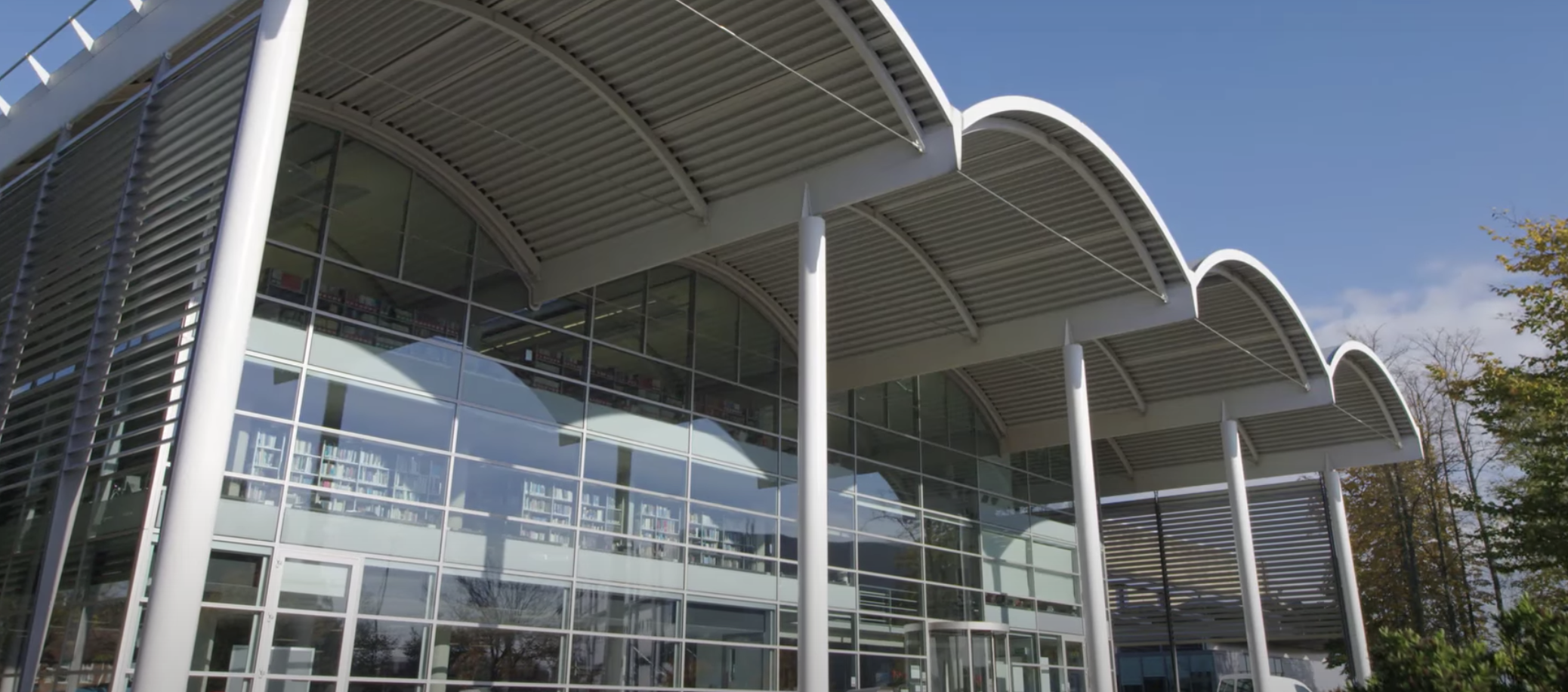 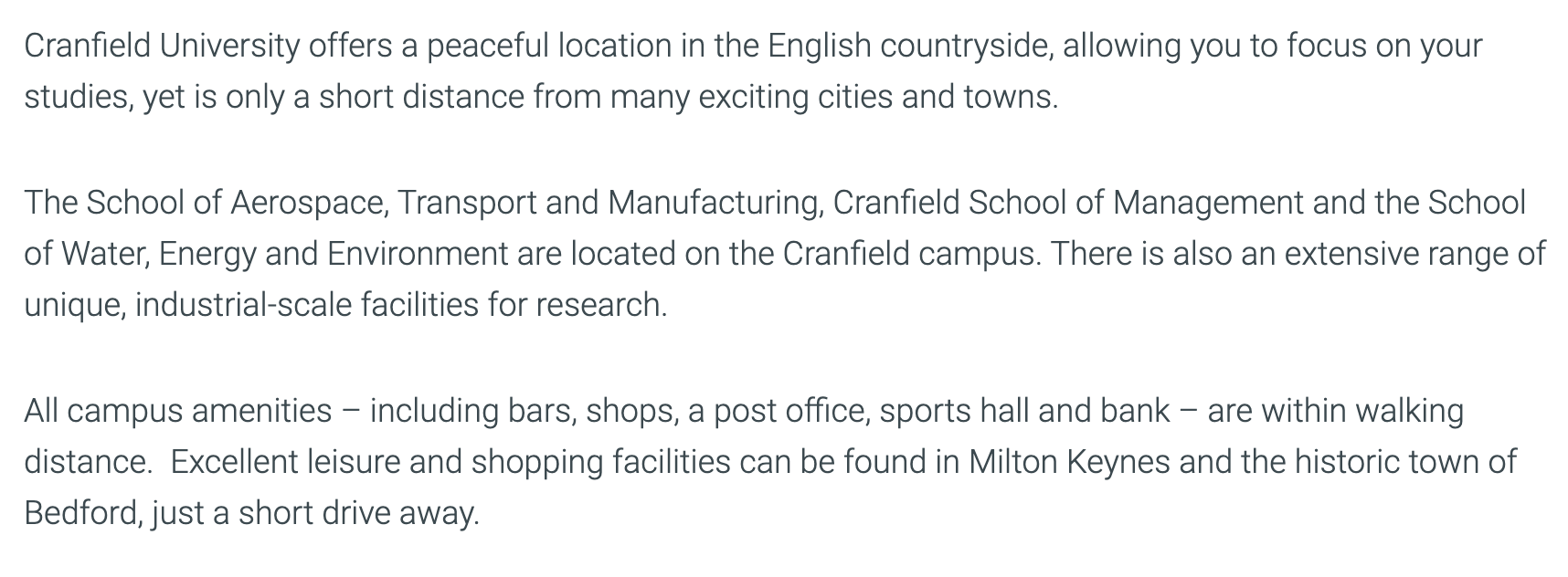 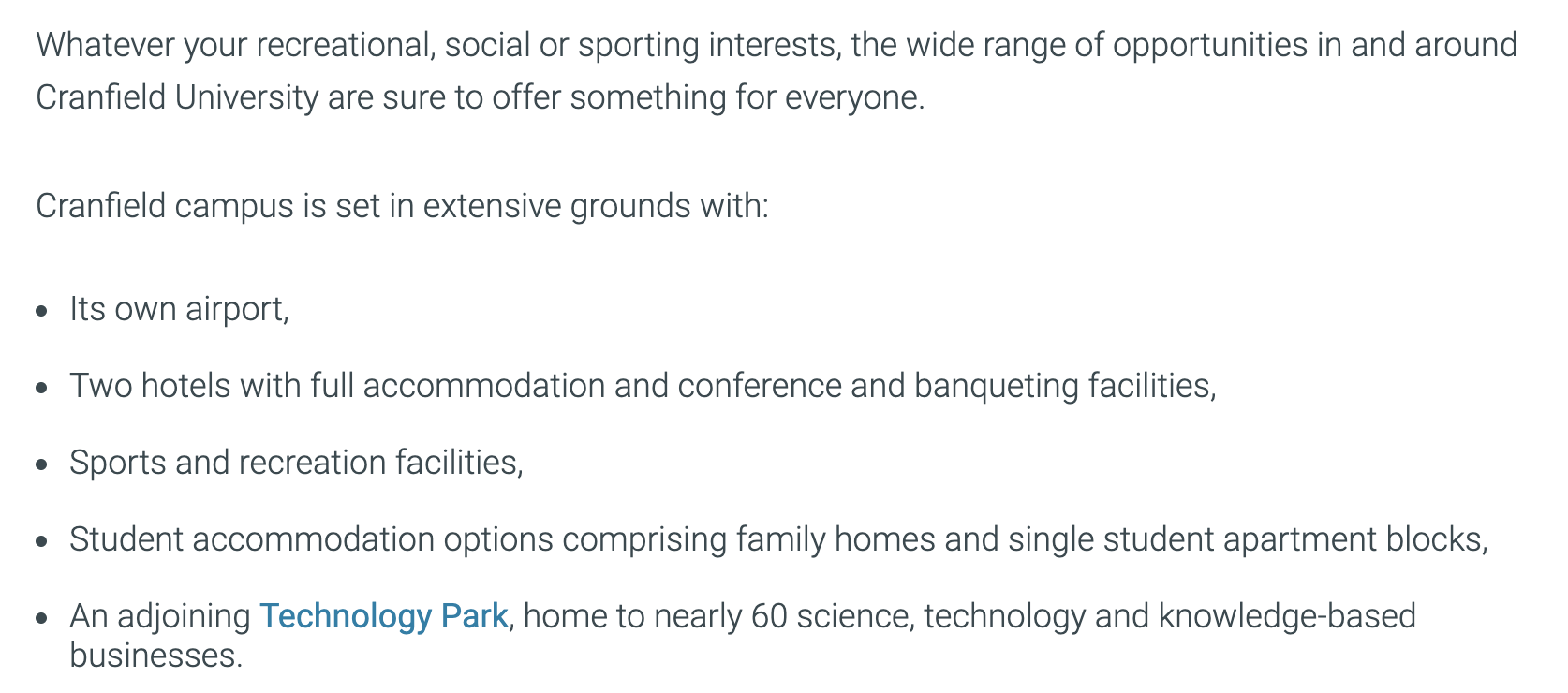 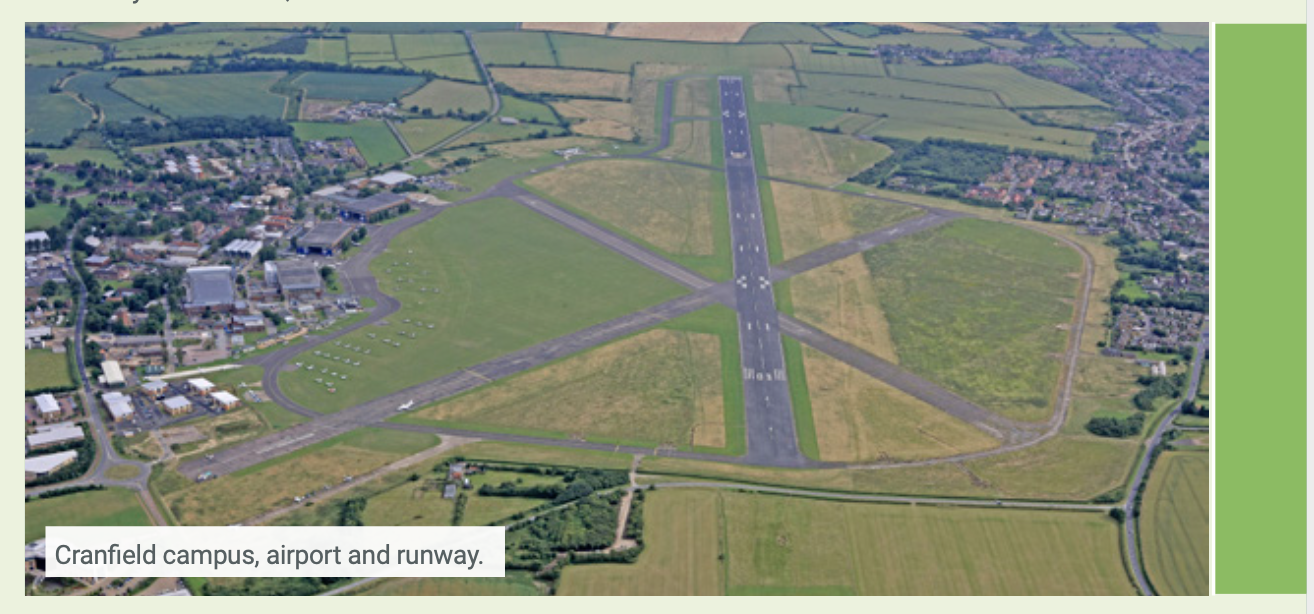 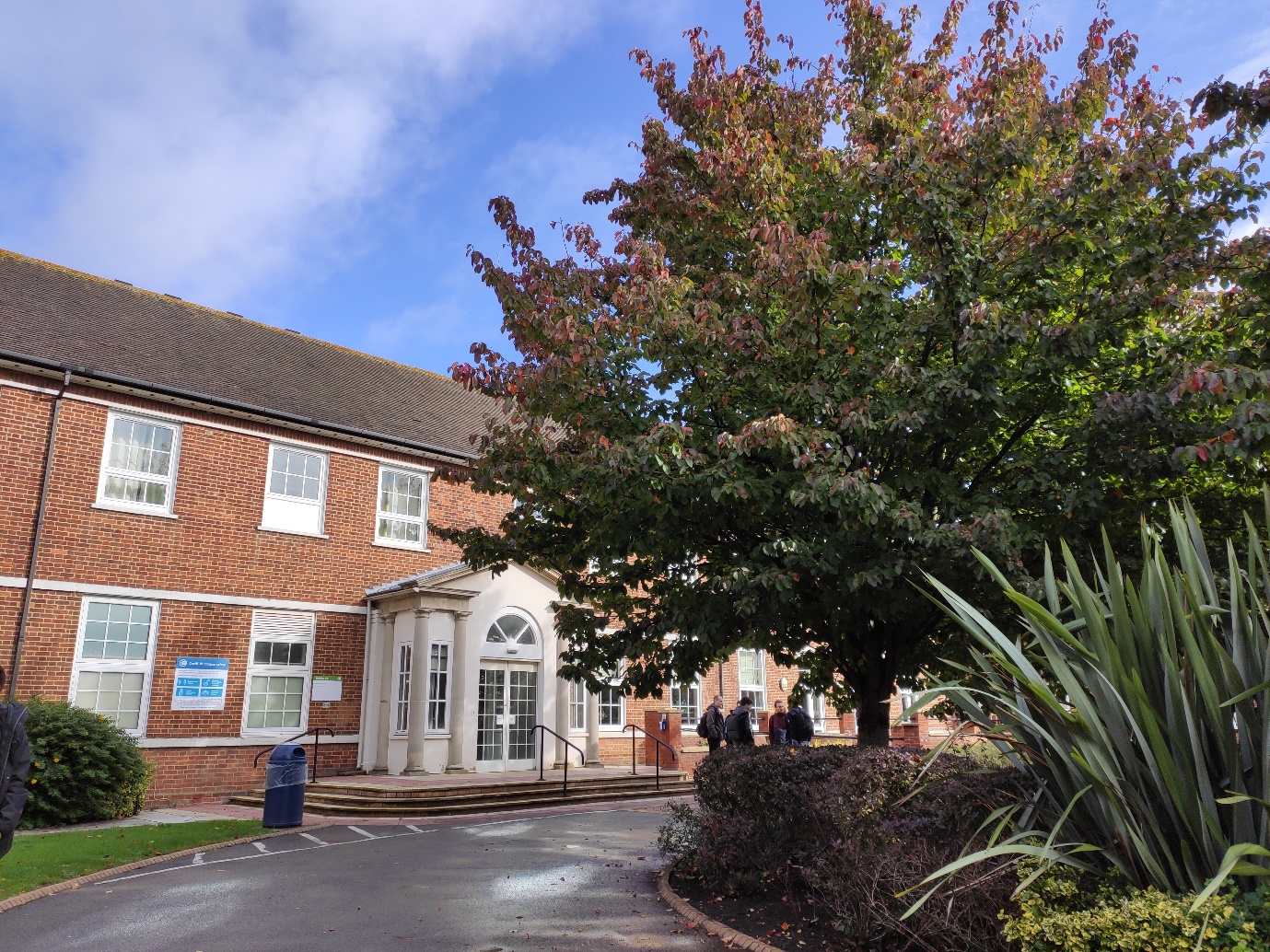 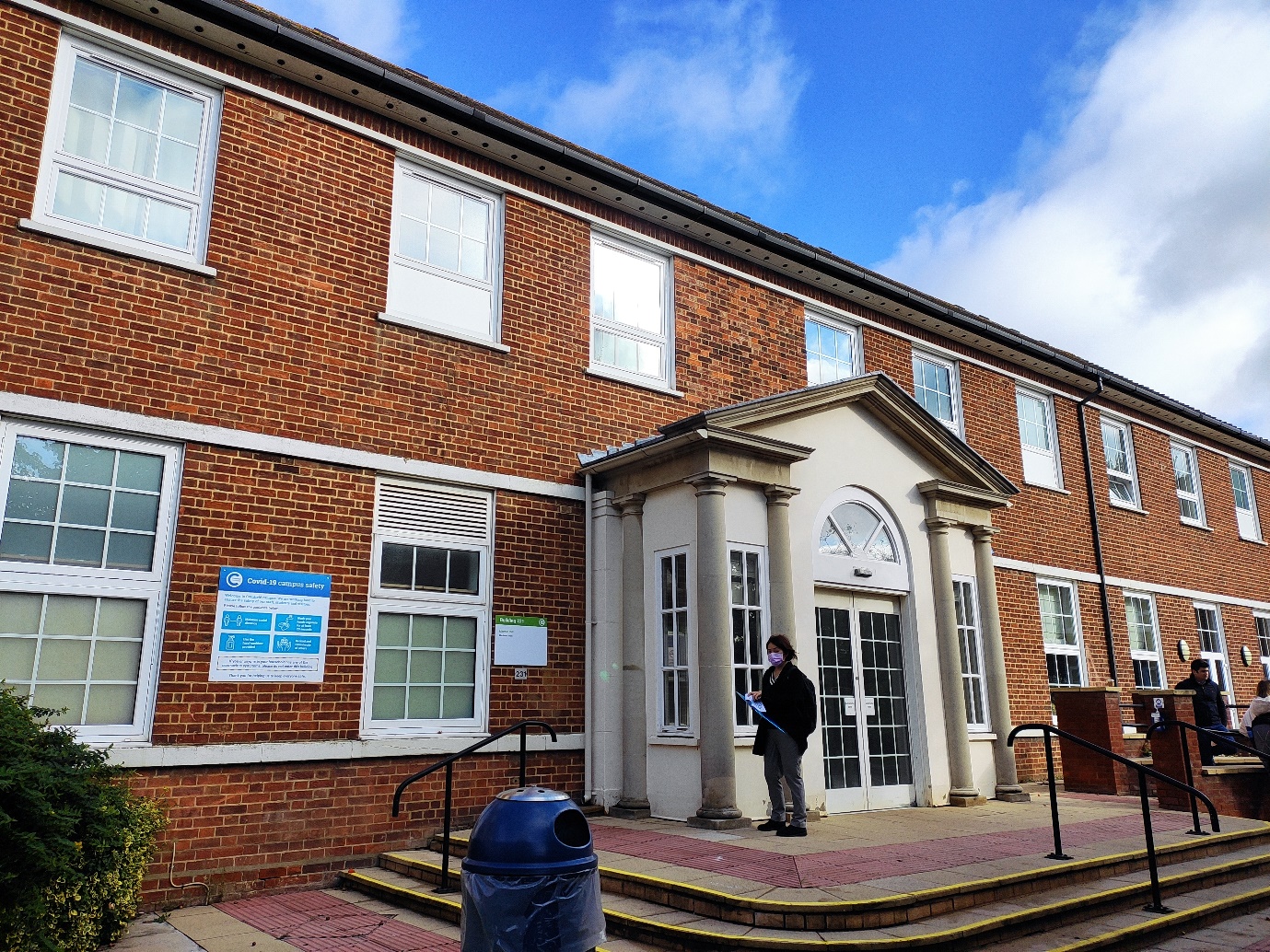 Mitchell Hall (sede di alloggi e di aule per le lezioni)
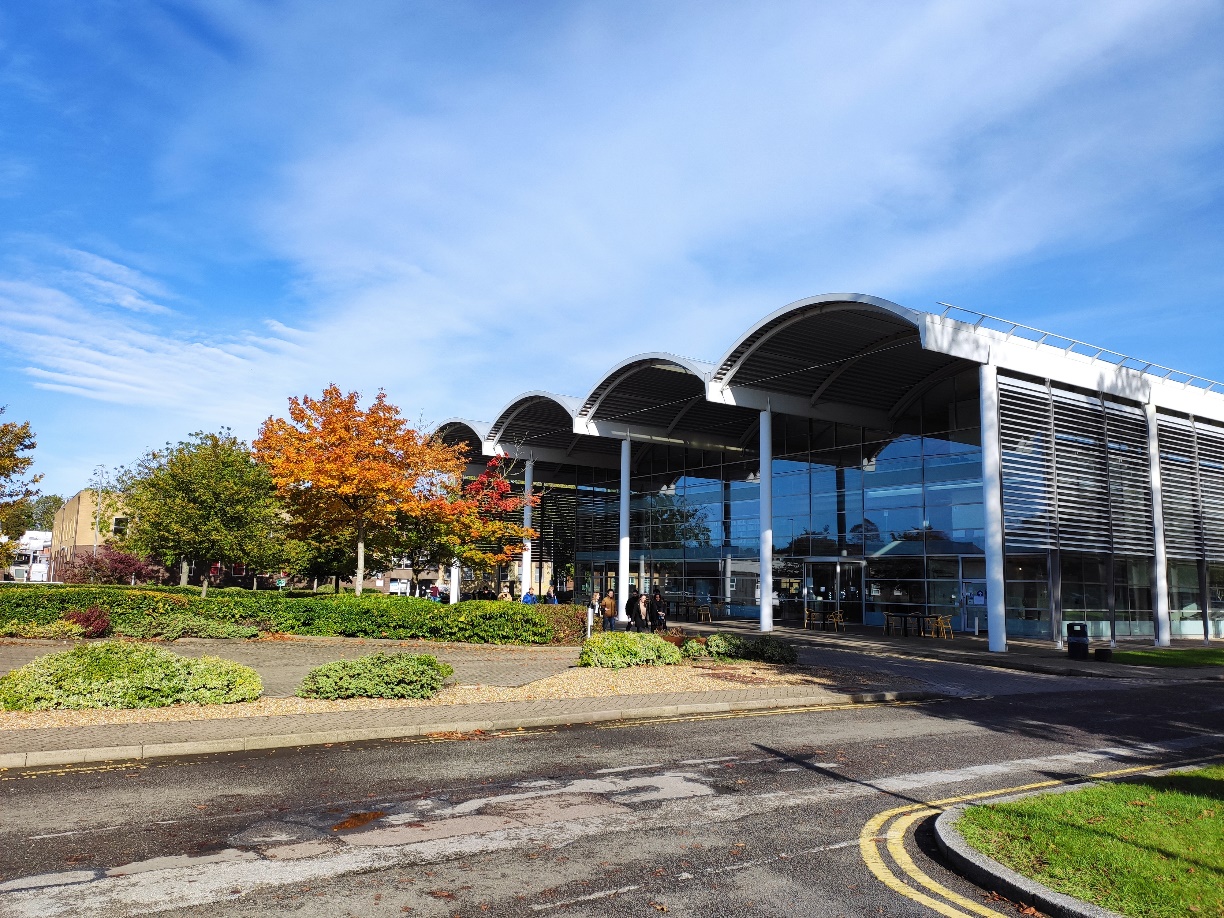 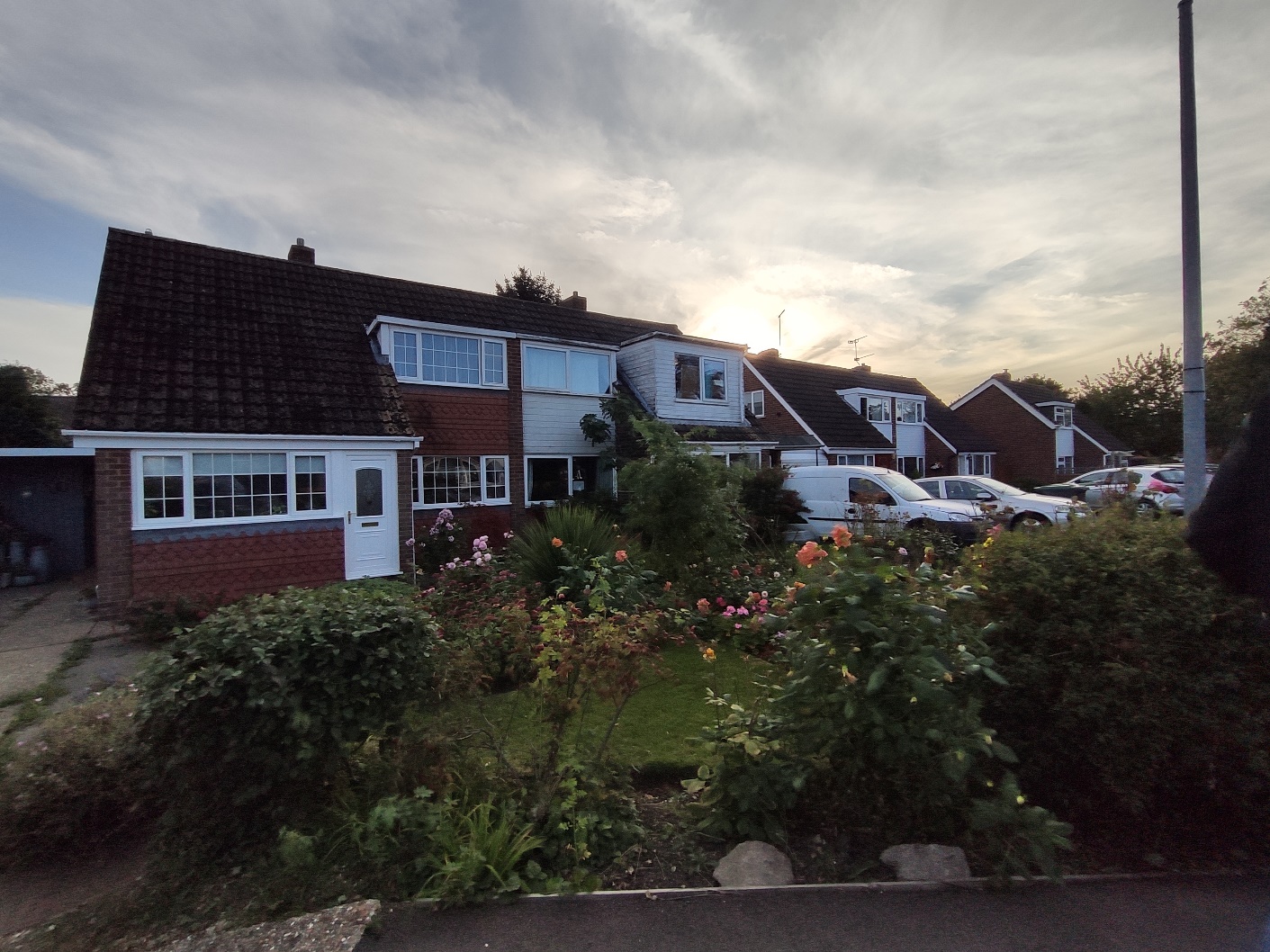 Biblioteca – Kings Norton Library
Vicinato inglese
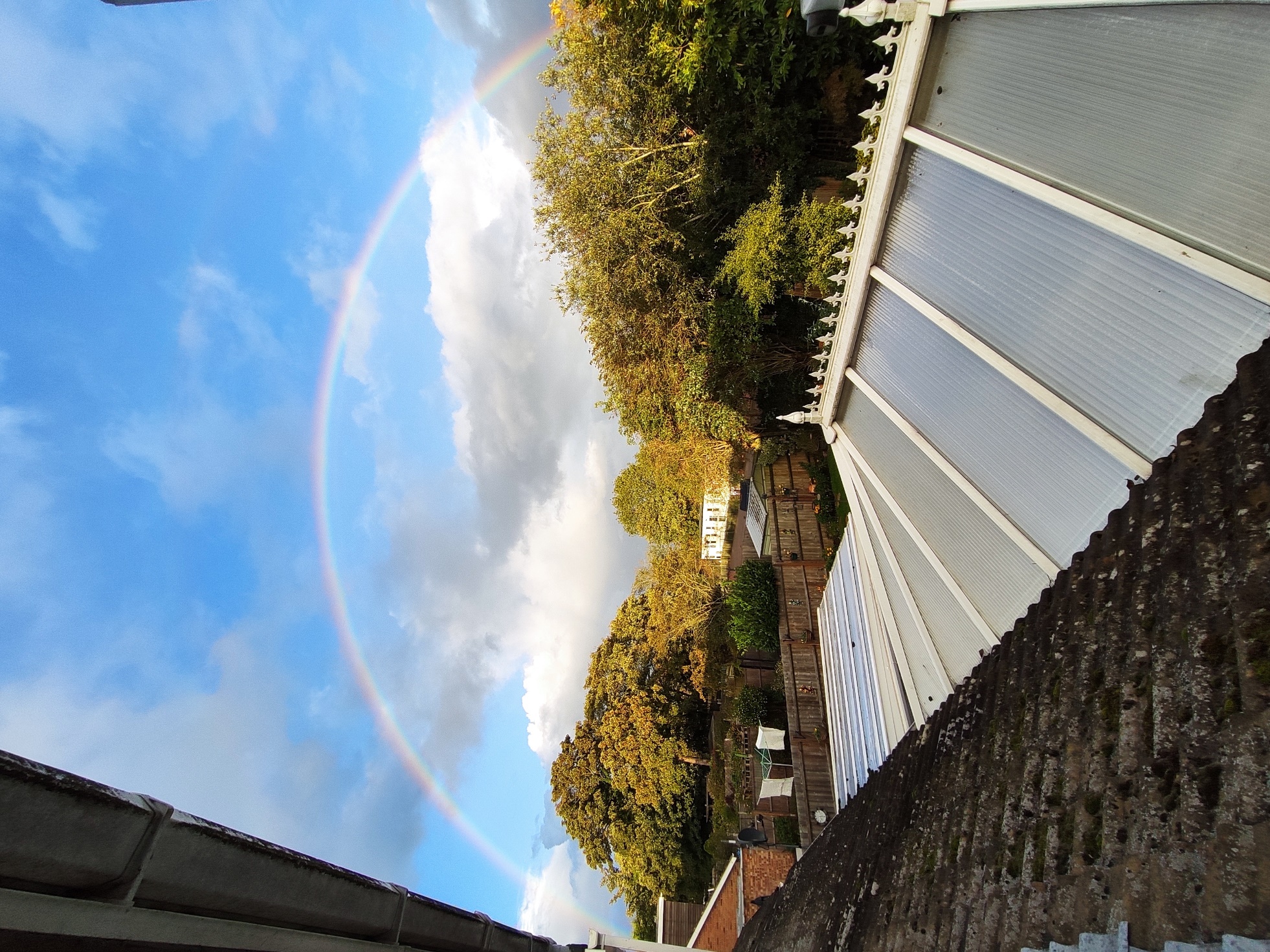 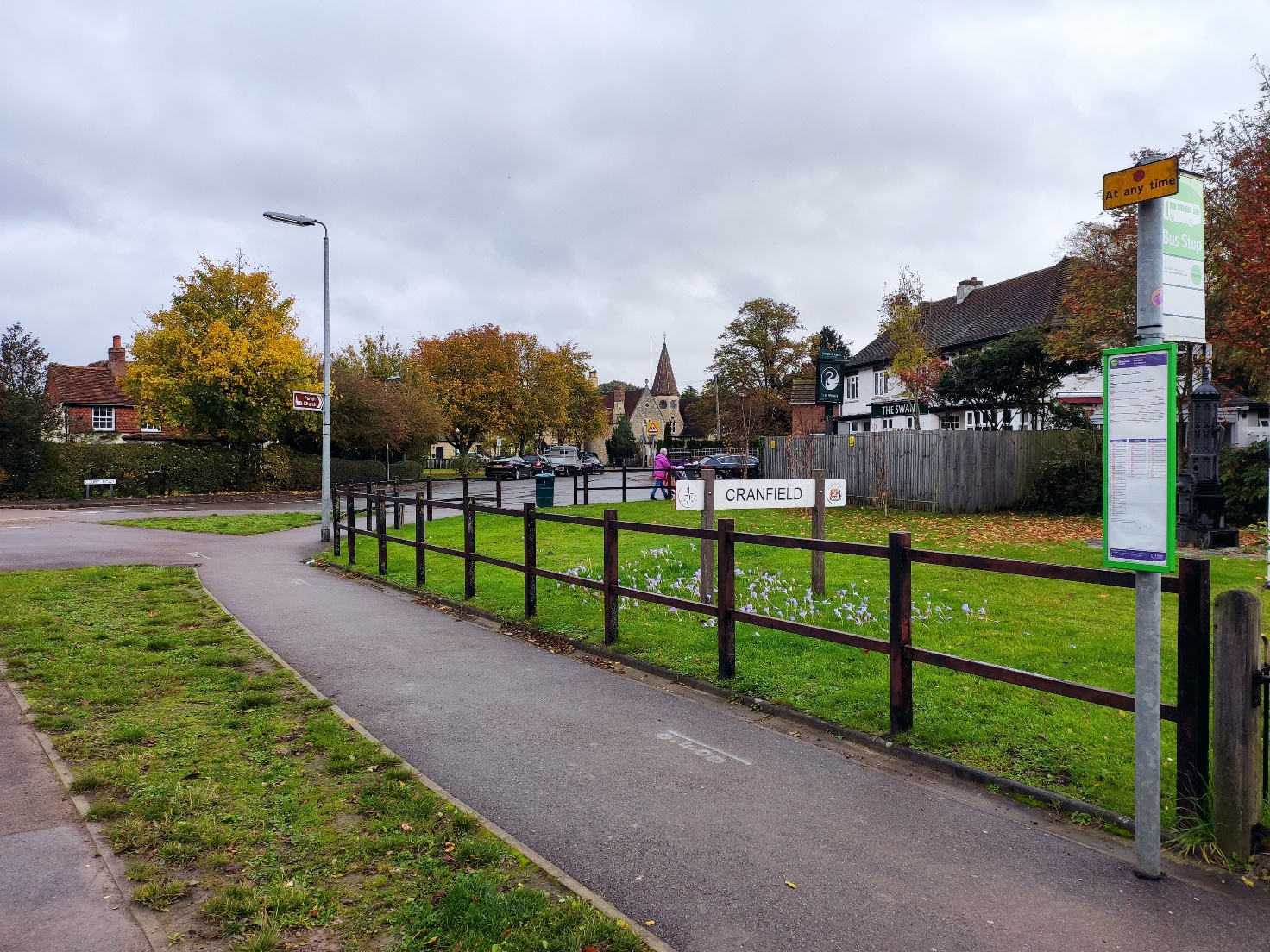 Fermata del bus
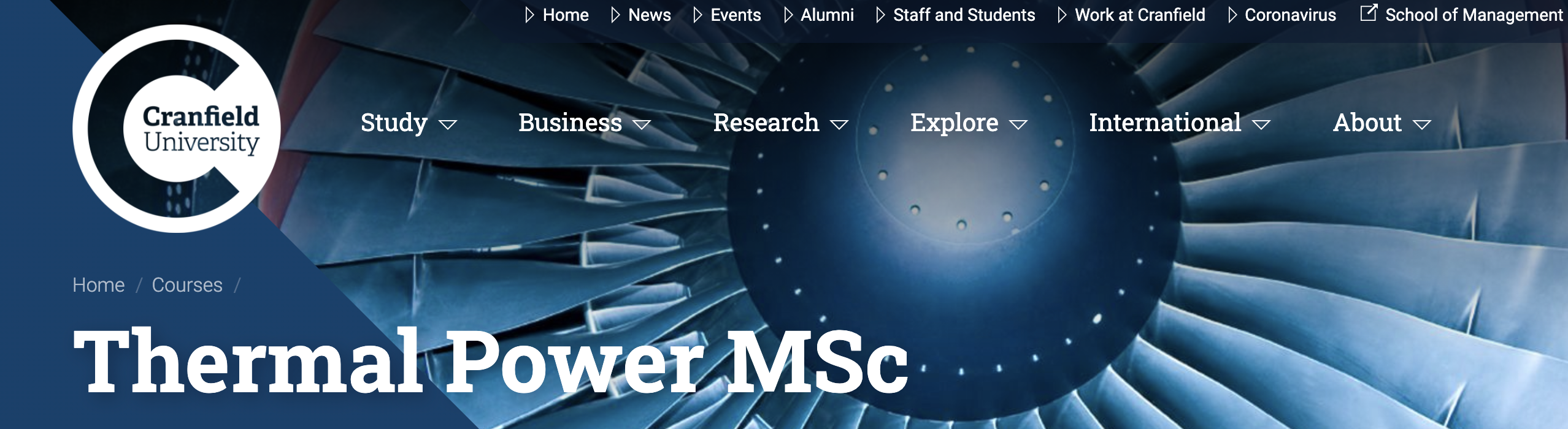 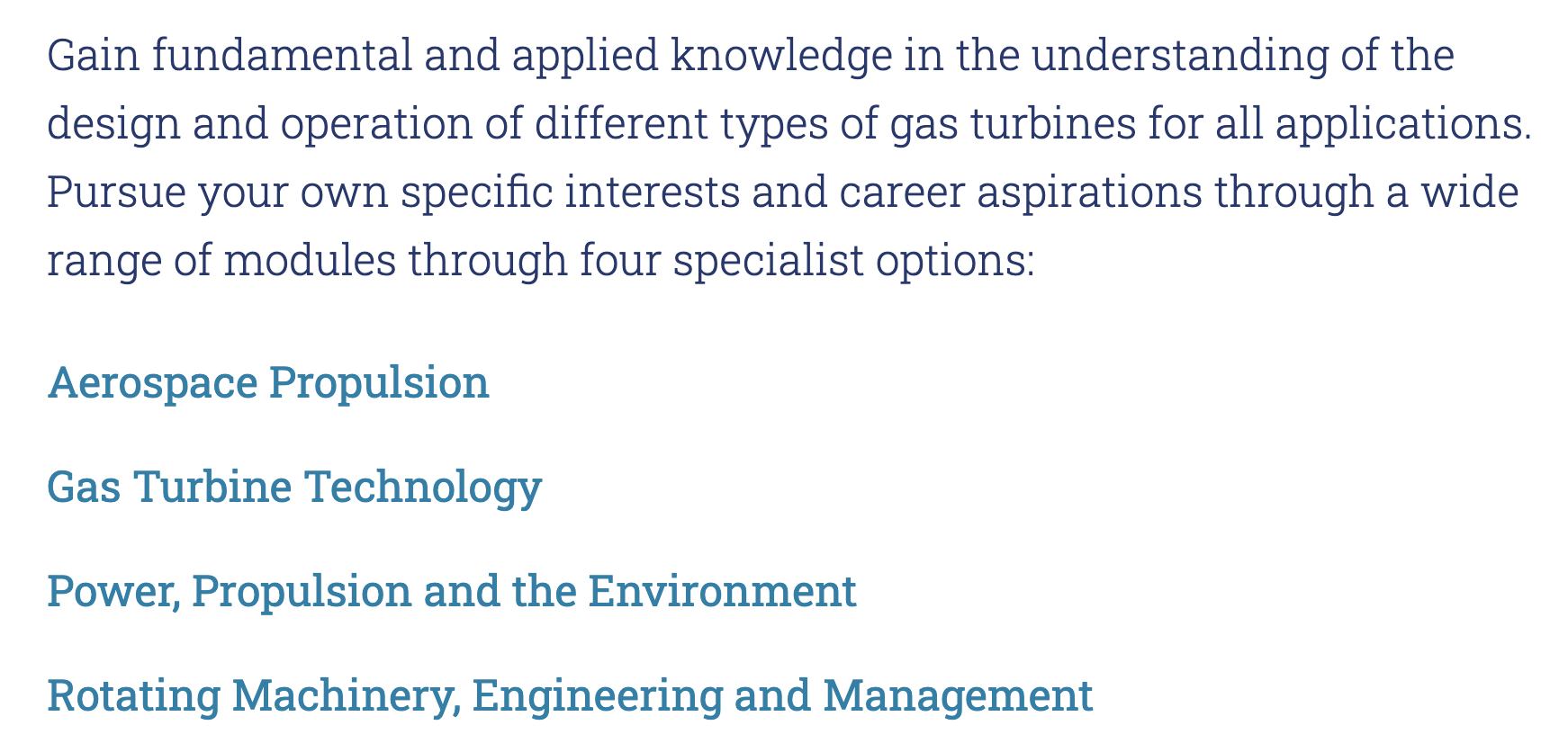 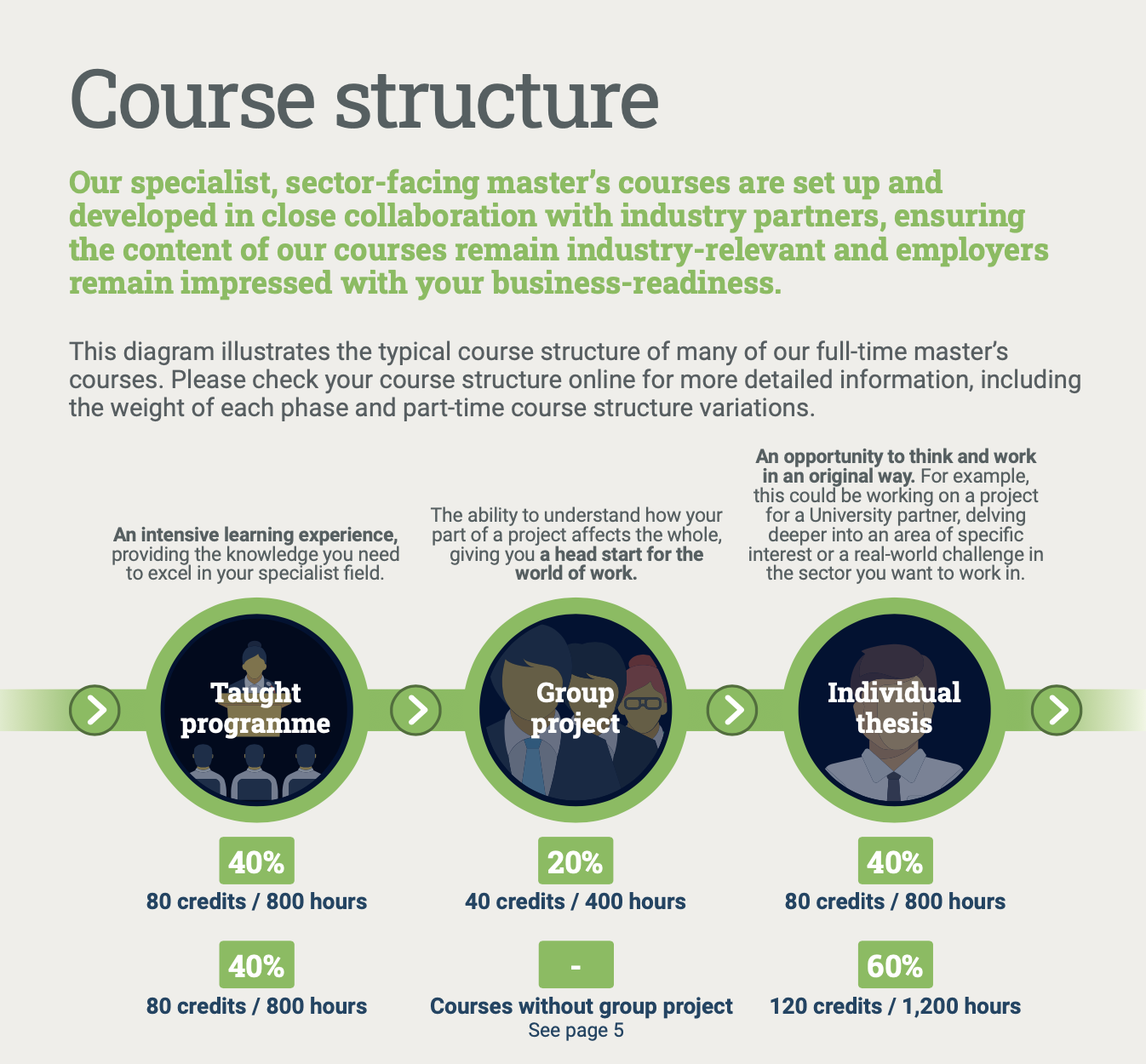 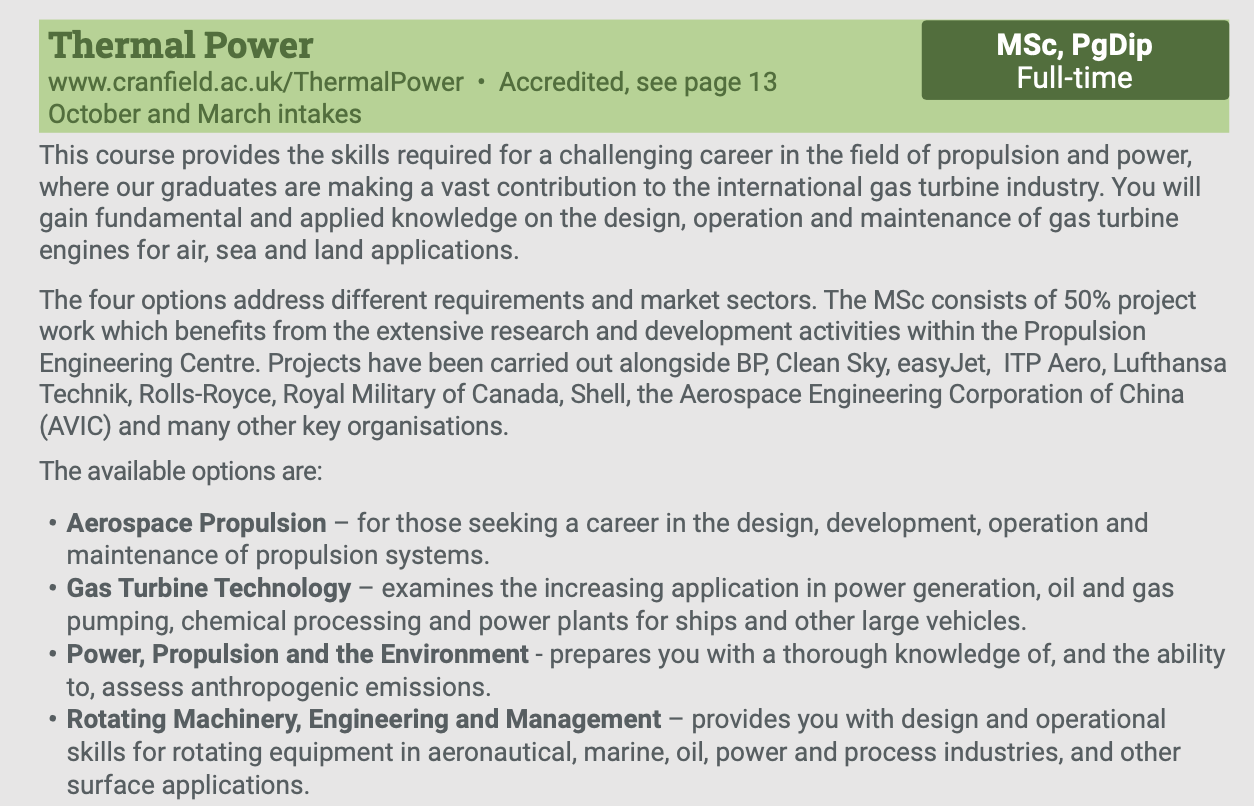 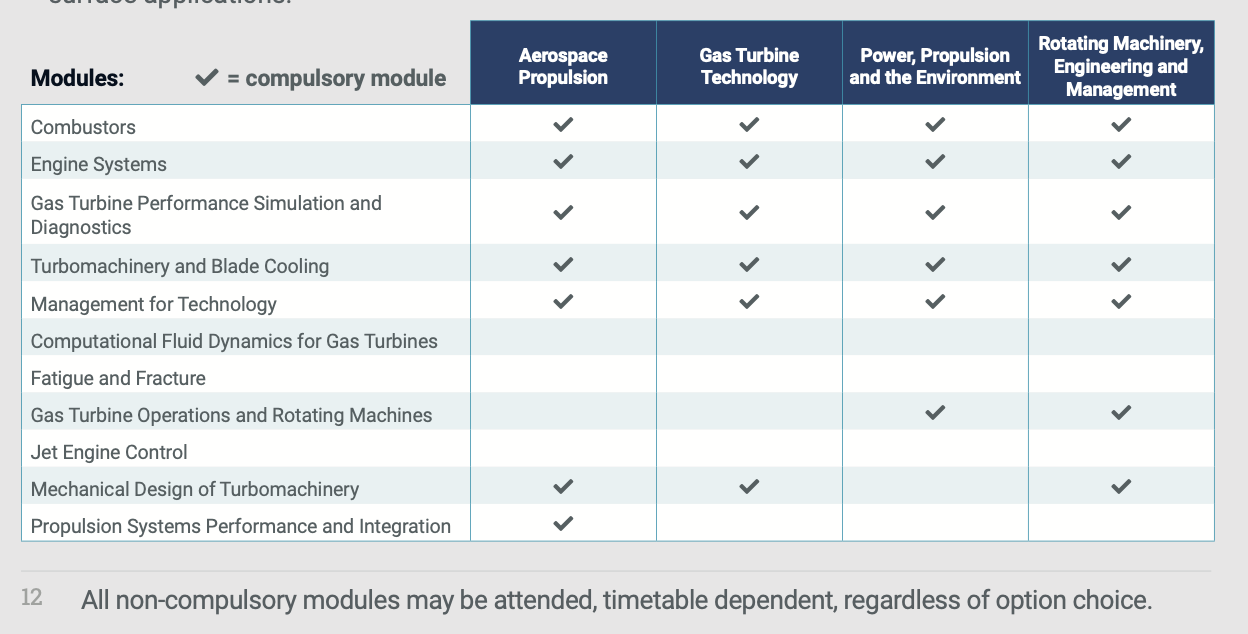 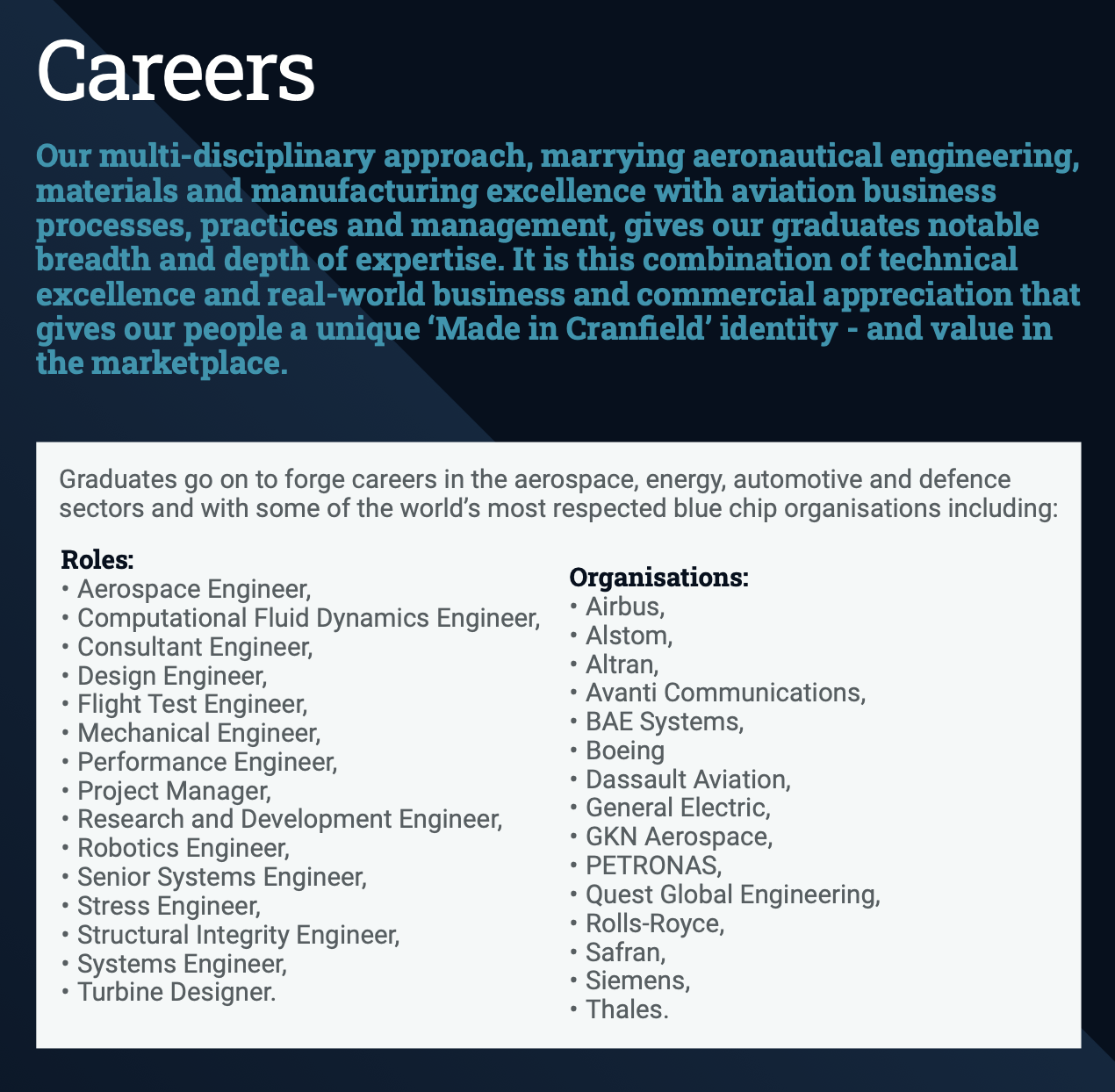 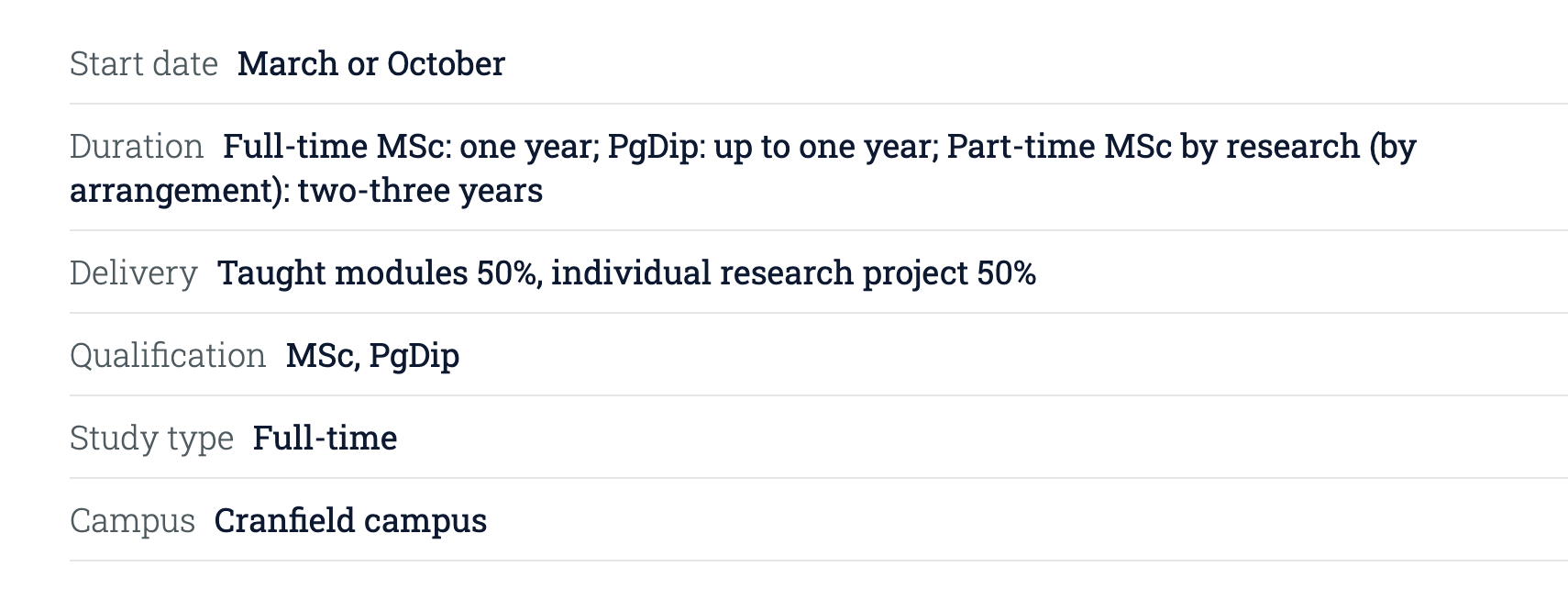 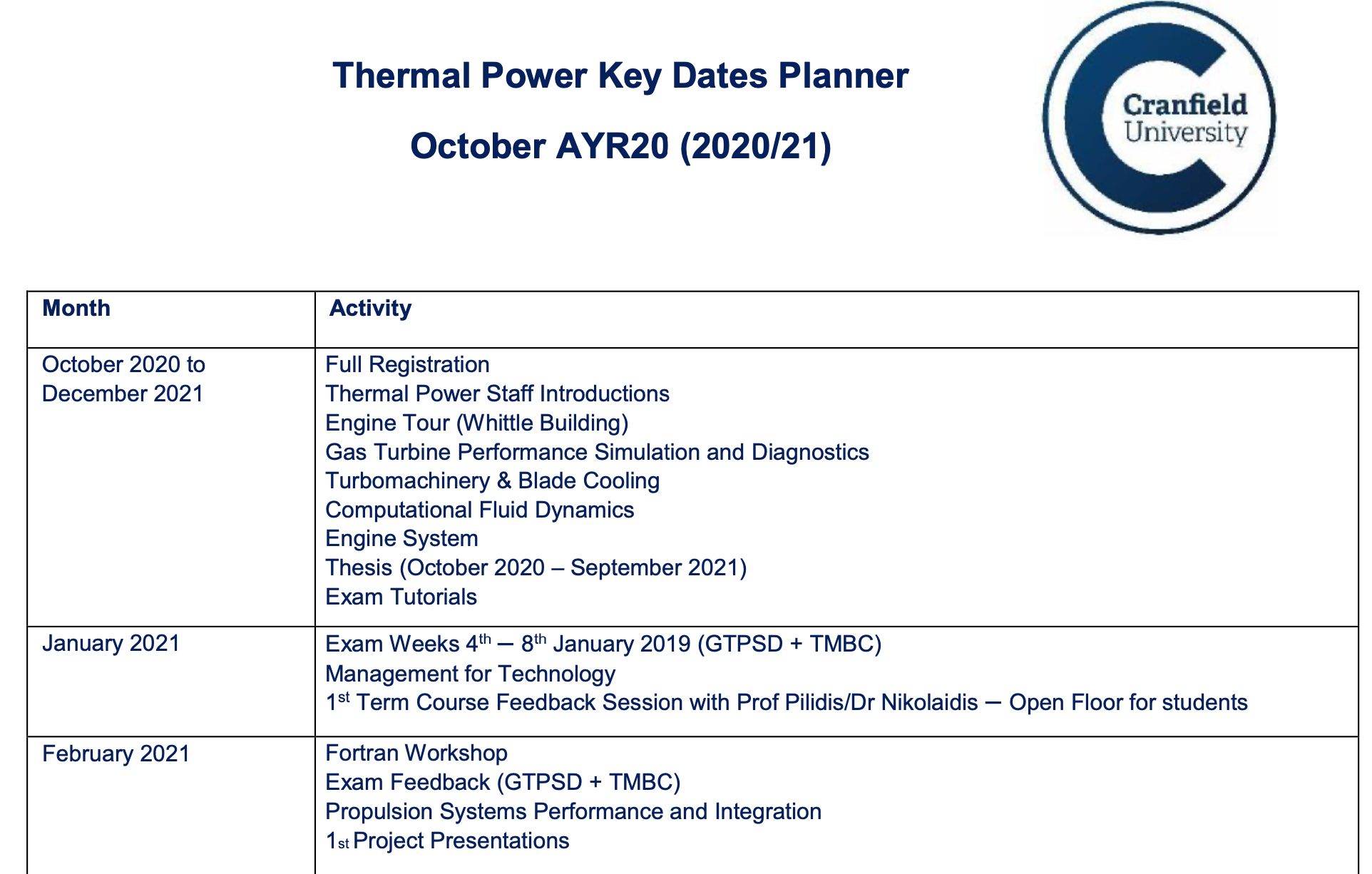 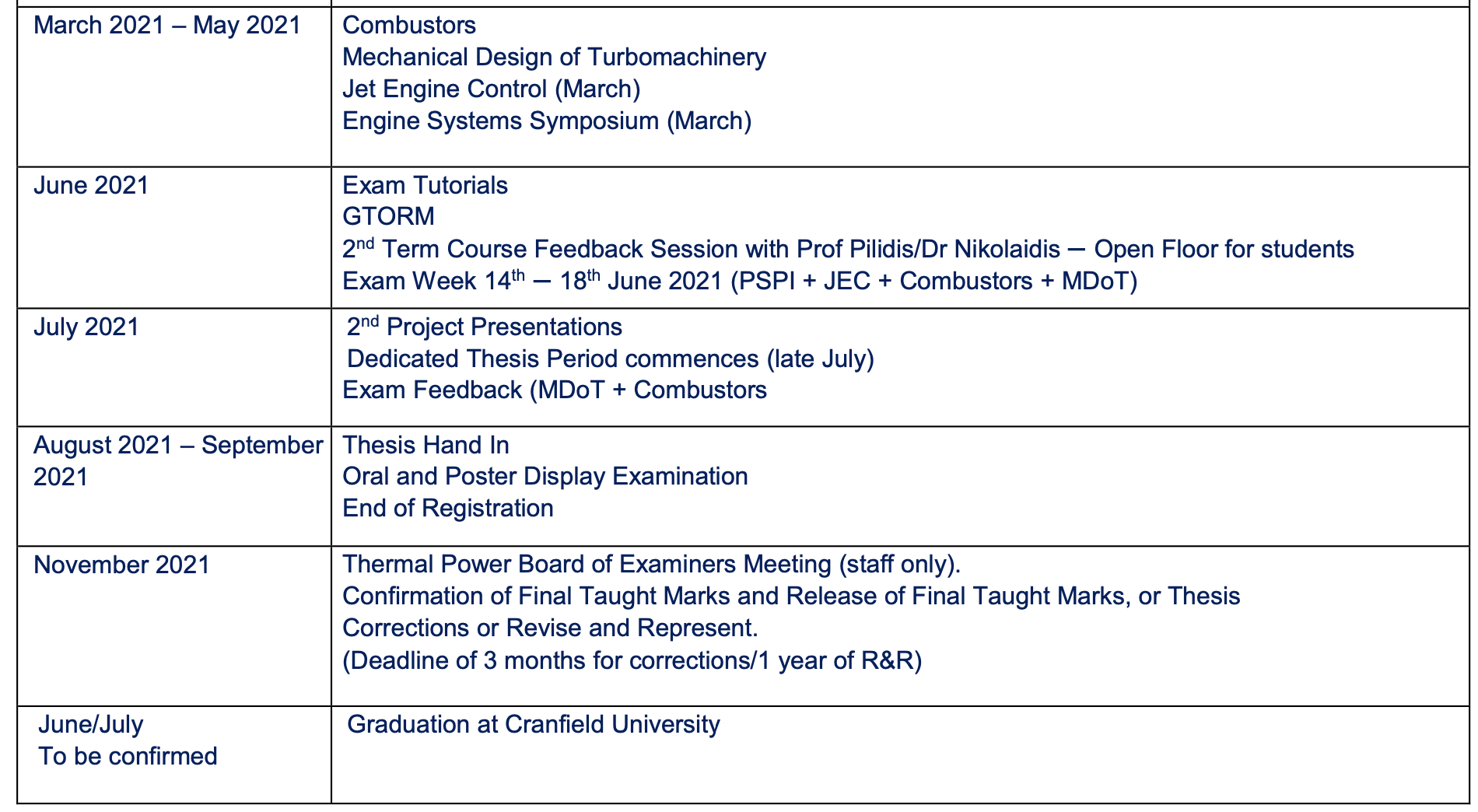 Scholarship for «Thermal power MSc» (Full £ 24000):

March 2021 - one scholarship without fees, two with fees at £5000 
Oct 2021 - one scholarship without fees, one with fees at £5000 and one with fees at £10000
March 2022 - one scholarship without fees, one with fees at £5000 and one with fees at £10000